Presentatie van het keteninitiatief: LLO Katalysator
Anne Menenti, LLO Katalysator Joël de Bruijn, MBO Digitaal

2de Architectuurdag1 feb 2024
LLO Katalysator
Doel en toelichting vergelijkingsraamwerk
Doel:Het vergelijkingsraamwerk is een middel dat bijdraagt aan inzicht in een keteninitiatief, soms in de vorm van een groeifondstraject. Door bij verschillende initiatieven hetzelfde raamwerk te gebruiken kunnen ‘karakteristieken’ naast elkaar worden gelegd en zo een hulpmiddel zijn bij het creëren van overzicht. Op basis van overzicht kunnen onderdelen gerelateerd worden om zo de samenhang te bevorderen.
Rol van Edustandaard:Faciliteren van de totstandkoming van inzicht, overzicht en samenhang. Dit helpt onnodig dubbel architectuurwerk en tegenstrijdige standaarden of afspraken voorkomen, en bevordert hergebruik en wederzijdse inspiratie.
Rol van de invuller:De invuller is iemand die de karakteristieken van het initiatief of groeifondstraject kent, deze kan scoren en toelichten.
Inhoud van het raamwerk:Het vergelijkingsraamwerk kent een open en een meer gesloten deel.Deels is het gebaseerd op de ROSA maar ook daarmee is niet ‘alles’ goed te profileren.Er is daarom ook plaats voor meer open vragen.
Invullen:De dia’s met tabellen en open vragen kunnen direct worden ingevuld. Daarnaast is er tussen elke dia met vraag / toelichting, ook een dia toegevoegd waar het antwoord uitgebreider kan worden ingevuld. Verder de expliciete uitnodiging aan de invuller om aspecten die het raamwerk niet bevat, maar toch cruciaal zijn voor het profiel, te vermelden.

Publicatie:
Vanwege de beoogde doelen van dit instrument (inzichtelijk maken samenhang en versterken van de samenwerking) is dit document na goedkeuring door de invuller open toegankelijk en wordt gepubliceerd op www.edustandaard.nl.
LLO Katalysator
Samenvatting
LLO Katalysator
Samenvatting
LLO Katalysator
Samenvatting
LLO Katalysator
Samenvatting
LLO Katalysator
Samenvatting
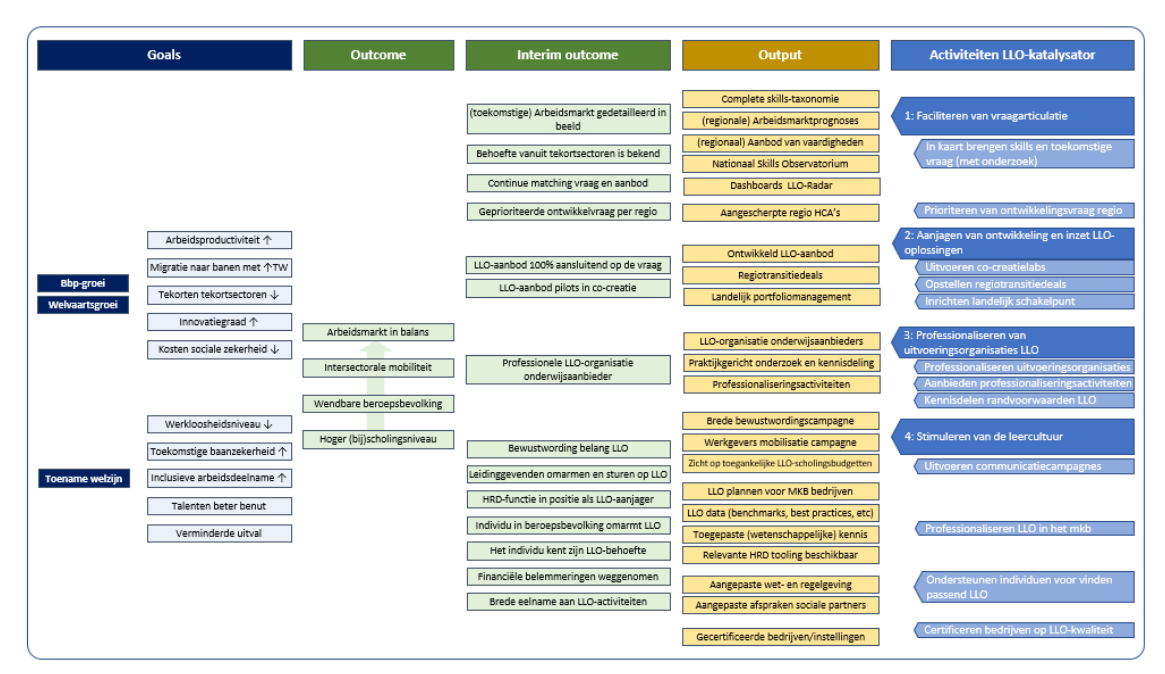 LLO Katalysator
Samenvatting
LLO Katalysator
Samenvatting
LLO Katalysator
Vergelijkingsraamwerk Overzicht
[Speaker Notes: Dit gaat over scope]
LLO Katalysator
Toelichting Werkingsgebied
Instructie:
Geef aan op welk(e) werkingsgebied(en) het keteninitiatief zich richt
Zie afbeelding hieronder voor mogelijke waarden, en https://rosa.wikixl.nl/index.php/Werkingsgebieden voor een toelichting.
Geef evt. een toelichting op het werkingsgebied.
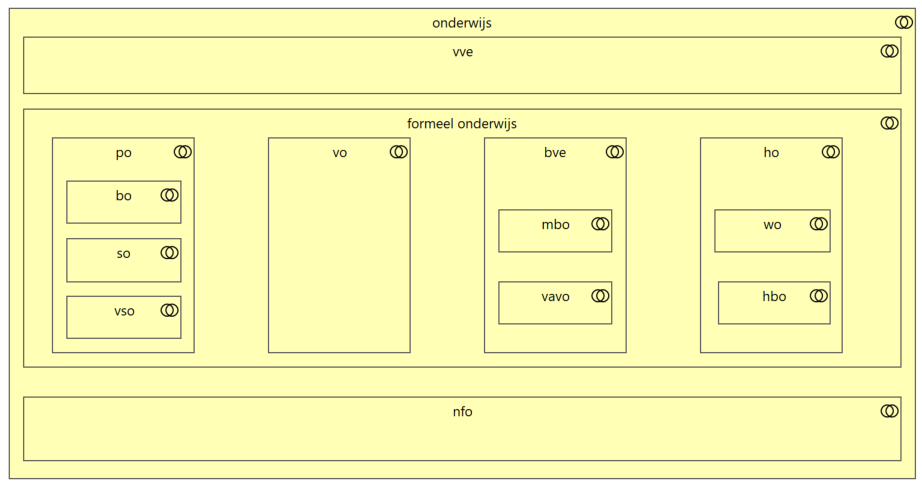 LLO Katalysator
Toelichting Ketendomeinen
Instructie:
Geef aan op welk(e) ketendomein(en) het keteninitiatief zich richt
De mogelijke ketendomeinen zijn: Organisatie van het onderwijs, Inhoud van het onderwijs, Deelname aan het onderwijs, Uitvoering van het onderwijs (zie afbeelding hiernaast)
Geef desgewenst in meer detail aan op welke ketenprocessen het initiatief zich richt
Zie de afbeelding hiernaast voor het overzicht van ketenprocessen uit ROSA, ingedeeld in de vier ketendomeinen
Geef een toelichting wat de relatie is tussen het initiatief en de genoemde ketendomeinen resp. Ketenprocessen
Zie https://rosa.wikixl.nl/index.php/Ketenprocessen voor meer detailinformatie bij de ketenprocessen
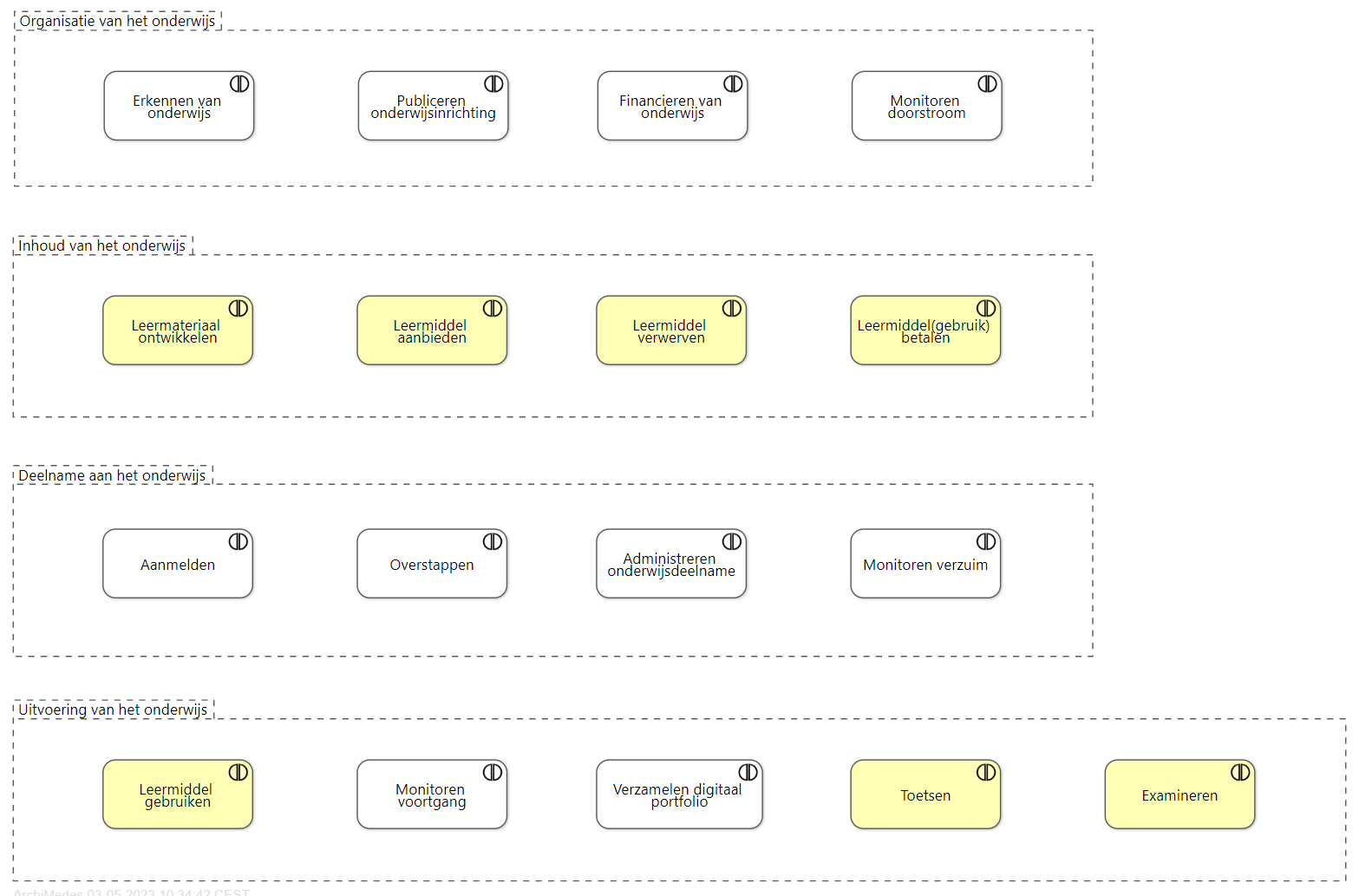 LLO Katalysator
Toelichting Privacy
Instructie:
Welke persoonsgegevens worden verwerkt?De identiteit van de lerende, de praktijkopleider, de onderwijsprofessional.De leeropbrengsten en skills van de lerende.
Wie is/zijn de betrokkene(n)?Lerenden/Werknemers, onderwijsprofessionals.
Wat zijn de belangrijkste ontwerpbeslissingen die zijn genomen om deze persoonsgegevens te beschermen?nntb
Welke belangrijke uitdagingen en design issues staan nog open?nntb
LLO Katalysator
Toelichting Informatiebeveiliging
Een volwaardige analyse moet nog gemaakt worden, voorlopige indruk:
Beschikbaarheid:
Voor bouwsteen 1 en 2 lijkt een gemiddelde beschikbaarheid voldoende aangezien deze het onderwijs niet in uitvoering raken, alleen in voorbereiding.
Voor bouwsteen 4 lijkt een hoge beschikbaarheid vereist, aangezien anders de praktische continuïteit van het uitvoeren van onderwijs in gevaar komt.
Integriteit:
De identiteit van lerende, beoordelaar en behaalde leeropbrengsten en skills vragen een hoge mate van integriteit van gegevens. Zeker waar deze formele toets en examenprocessen raken.
Vertrouwelijkheid:
Als in Bouwsteen 4 (Leercultuur) ook coaching en begeleiding gevraagd zou worden: Hoog.
Voor identiteit, attributen en leeropbrengsten: Hoog.
LLO Katalysator
Toelichting Informatiebeveiliging
Maatregelen:
Wat zijn de belangrijkste ontwerpbeslissingen die zijn genomen om de eerder genoemde risico's af te dekken? NTB

Welke belangrijke uitdagingen en design issues staan nog open?NTB
LLO Katalysator
Toelichting Interoperabiliteit
Technische interoperabiliteit
Licht toe hoe technische interoperabiliteit wordt gewaarborgd (m.a.w. of en hoe het transport en de uitwisseling van berichten en gegevens op afspraken en standaarden wordt gebaseerd)NTB

Semantische interoperabiliteit
Licht toe hoe semantische interoperabiliteit wordt gewaarborgd (m.a.w. of en hoe een gemeenschappelijke taal in processen, berichten en gegevens wordt gehanteerd, ook in relatie tot andere afspraken en initiatieven)NTB
Procesinteroperabiliteit
Licht toe hoe procesinteroperabiliteit wordt gewaarborgd (m.a.w. of en hoe ketenpartijen hun deel van een ketenproces zo invullen dat die invulling aansluit op de rest van het ketenproces / andere partijen).NTB
LLO Katalysator
Toelichting IAA
Wat zijn de belangrijkste ontwerpbeslissingen die zijn genomen t.a.v. Identificatie, Authenticatie en Autorisatie? Licht daarbij (in ieder geval) toe:
Hoe entiteiten (personen, organisaties) worden geïdentificeerd
In bericht- en gegevensuitwisselingen (M2M)
In toegang tot systemen en informatie (H2M)
Hoe toegang (tot systemen en informatie) binnen het initiatief wordt georganiseerd
M2M
Bijv. Toepassing van een bepaald Edukoppeling-profiel
H2M
Bijv. Aansluiting op Entree, SURFConext
NTB
Welke belangrijke uitdagingen en design issues t.a.v. IAA staan nog open?NTB
LLO Katalysator
Toelichting H2M-interactie
Wat zijn de belangrijkste ontwerpbeslissingen die zijn genomen t.a.v. H2M-interactie? Licht daarbij (in ieder geval) toe:
Wat de belangrijkste gebruikersinteracties zijn
NTB

Welke belangrijke uitdagingen en design issues t.a.v. H2M-interactie staan nog open?
NTB
LLO Katalysator
Toelichting Governance
Wat zijn de belangrijkste (ontwerp)beslissingen die zijn genomen t.a.v. Governance? Licht daarbij (in ieder geval) toe:
Hoe de governancestructuur er (op hoofdlijnen) uitziet
Hoe de aansluiting met andere keteninitiatieven, werkgroepen en afspraken is georganiseerd
NTB

Welke belangrijke uitdagingen en design issues t.a.v. Governance staan nog open?NTB